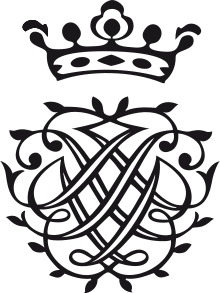 S4 (Higher)BAROQUEMUSIC
Ritornello Form
Ritornello literally means little return.

In a Concerto grosso, the ritornello is the main theme played by the Ripieno group (the orchestra). 
The Ritornello may return frequently throughout the movement, similar to a Rondo.
Revision from N5
Canon 
Strict imitation. After one part starts to play or sing a melody, another part enters shortly afterwards with exactly the same melody.

Ground Bass 
A theme in the bass which is repeated many times while the upper parts are varied.Watch this demonstration:https://www.youtube.com/watch?v=Rk5DWqls0gg
Passacaglia
A Passacaglia (like a ground bass) is a repeating bassline. On top of this we have a series of variations.Watch this example:https://www.youtube.com/watch?v=7S2pm1g70DI
Group Passacaglia Task
We are going to create our own Passacaglia diagram!
Theme          	Var.1		Var.2
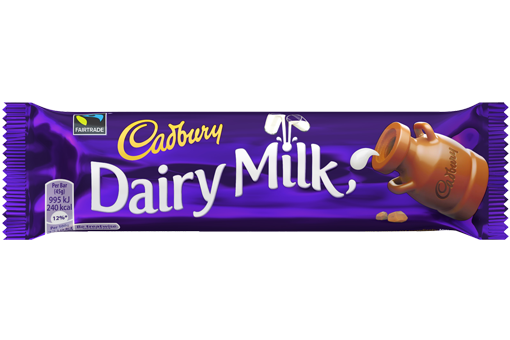 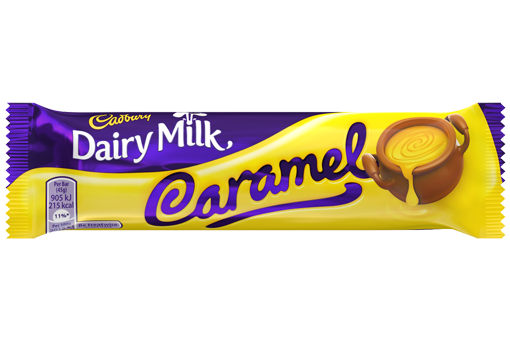 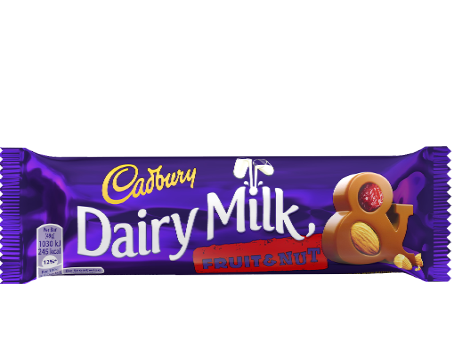 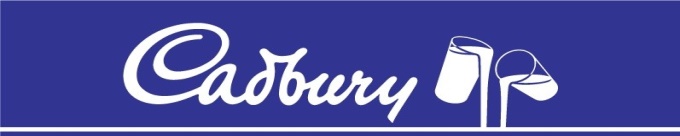 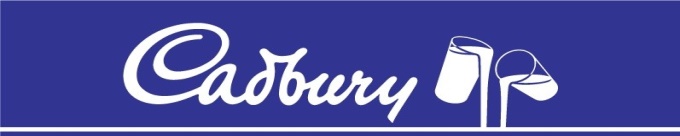 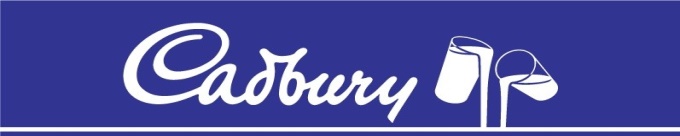 Bassline that repeats over and over
Oratorio
An Oratorio – a biblical story set as a large work for Orchestra, Soloists and Chorus. 



Can you think of another large work for Orchestra, soloists and chorus?
Example:Handel’s “Messiah” deals with the Birth of Jesus, his crucifixion and death and finally the redemption of all man through belief in Christ
Fill in the concepts!
Opera
What different parts make this up?

Where would it be performed?
Oratorio
Fill in the concepts!
Opera
Aria
Chorus
Non-ReligiousText
Recitative
Acted on a Stage in a Theatre
Oratorio
Aria
Chorus
ReligiousText
Recitative
Not Acted – performed in a concert hall or religious setting.